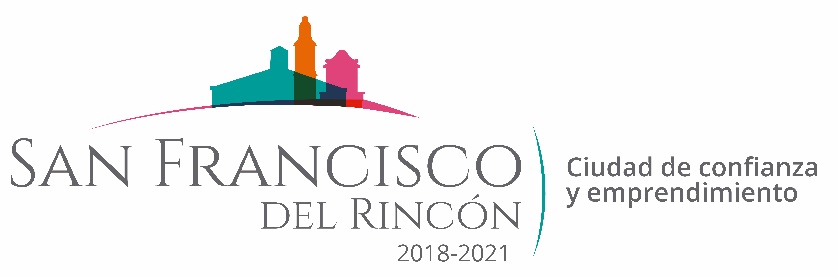 REPORTE MES DE NOVIEMBRE
MAQUINARIA
RENIVELACION EN LA COMUNIDAD LA ESCONDIDA
FECHA TERMINO
CANTIDAD
UNIDAD
CONCEPTO
FECHA INICIO
M2

M2
M2
22/11/2019
26/11/2019
CAMINO DE ACCESO 
CAMINO A PUENTE DE SAN ROQUE DE MONTES 
TERRENO PARA FIESTA
7,100

4,600
600
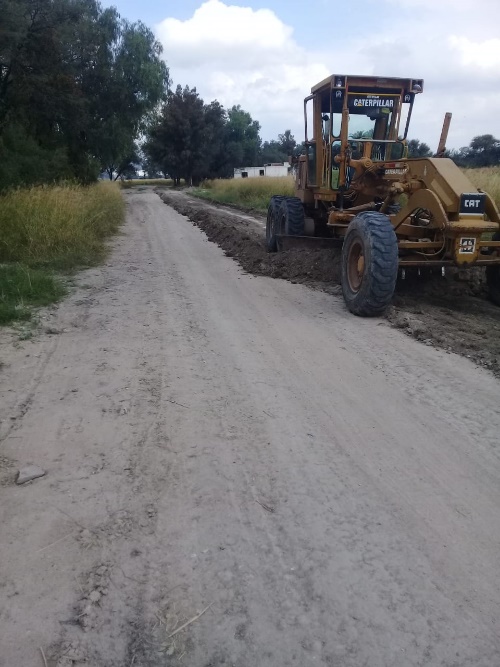 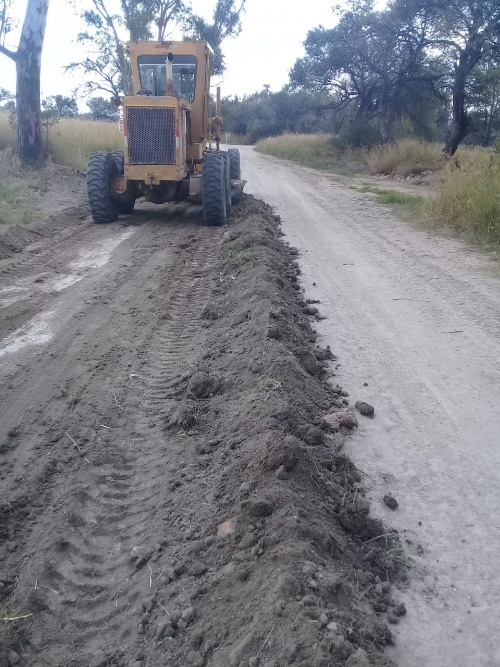 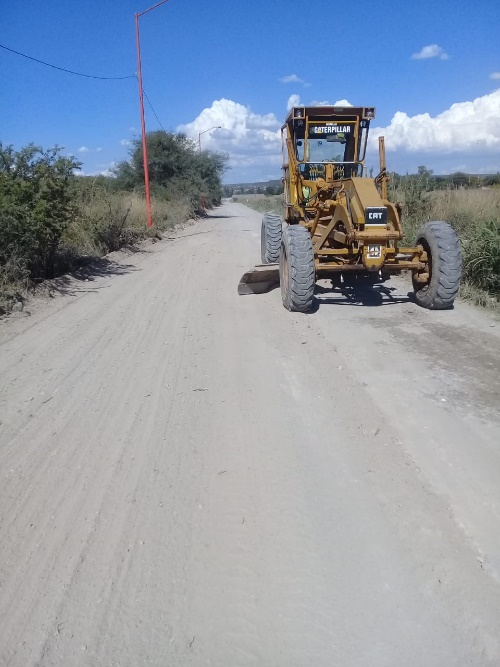 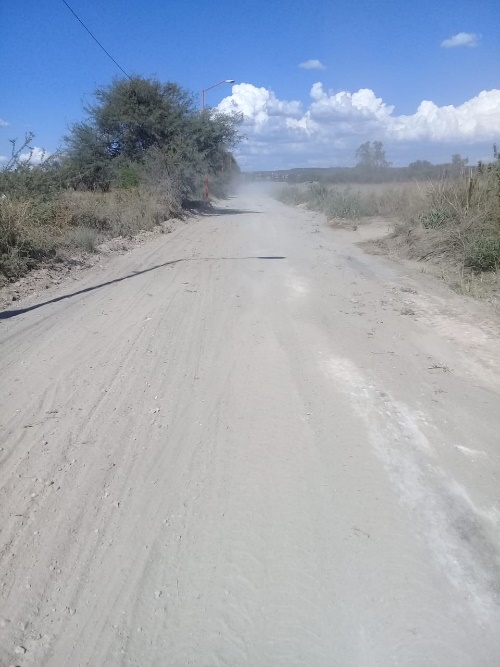